Perception in Organizations
What is Perception?
Perception is the process by which individuals select, organize, and interpret their sensory impressions in order to give meaning to their environment.

	Perception VS Objective reality
Why Differences of Perception?
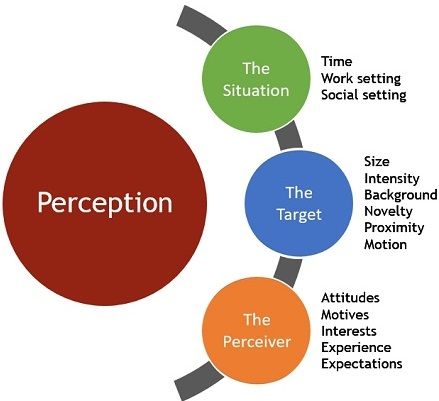 Factors Influencing Perception
The Perceiver

	When an individual (“the perceiver”) looks at something (“the target”) and tries to interpret what he or she sees, that interpretation is heavily influenced by the perceiver’s personal characteristics.

Attitudes

Motives

Interests

Experience

Expectations
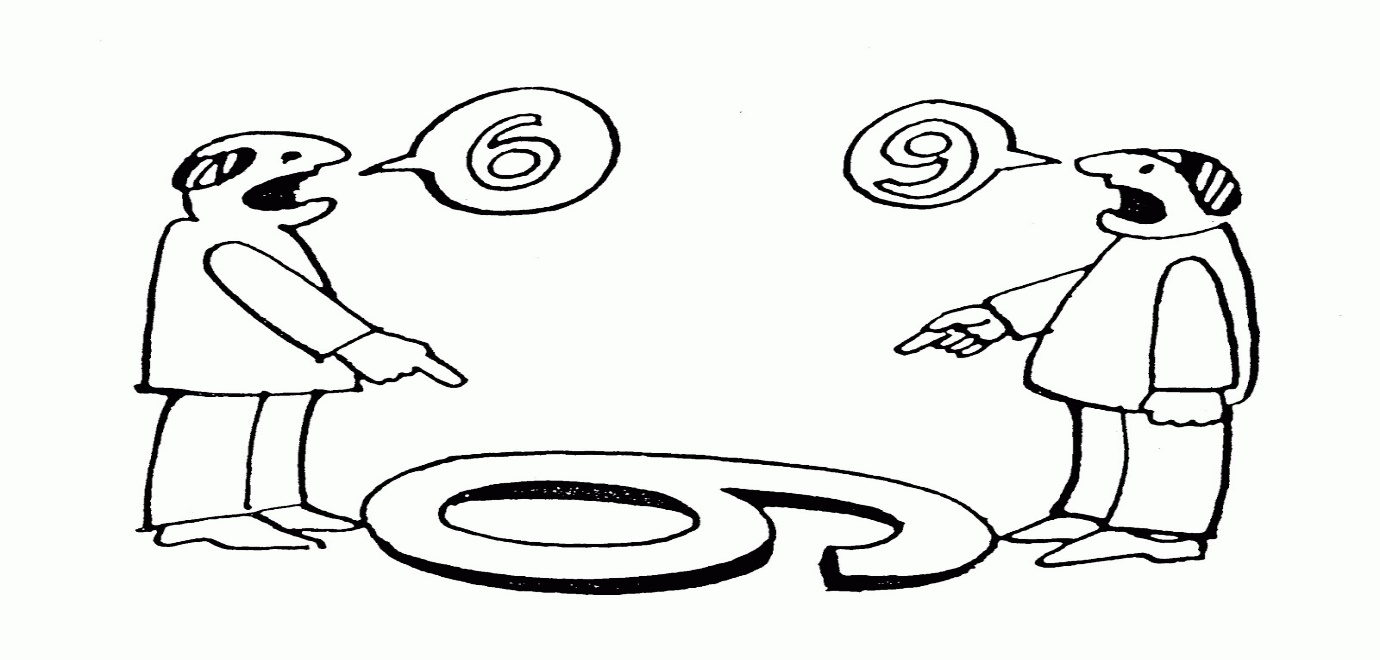 Target
	
	A target’s characteristics can affect what is perceived. Loud people are more likely to be noticed in a group than are quiet ones. So, too, are extremely attractive or unattractive individuals. Novelty, motion, sound, size, and other attributes of a target shape the way we see it.

Novelty

Motion

Sounds

Size

Background

Proximity
Situation

	Elements in the surrounding environment influence our perceptions.

Time

Work setting

Social setting
Perceptual Errors
Attribution Theory 

	It explains how we judge people differently, depending on the cause we attribute to a given behaviour.

	Attribution theory that when we observe what seems to be atypical behaviour by an individual, we attempt to determine whether it is internally or externally caused.

	Basically, the theory suggests that when we observe an individual’s behaviour, we try to determine whether the individual is responsible for the behaviour (the cause is internal), or whether something outside the individual caused the behaviour (the cause is external).
Rules for Determining Attribution
In trying to determine whether behaviour is internally or externally caused, we rely on three rules about the behaviour: 

Distinctiveness (A behavioural rule that asks whether an individual acts similarly across a variety of situations). e.g., not answering urgent emails. 
Consensus (A behavioural rule that asks if everyone faced with a similar situation responds in the same way). E.g. When consensus is high, an external attribution is given to an individual’s behaviour. But if an individual’s behaviour is different from everyone else’s, you would conclude the cause for that individual’s behaviour was internal.
Consistency (A behavioural rule that asks whether the individual has been acting in the same way over time). e.g. on time for class.
How Attributes get Distorted
Fundamental Attribution Error

	The tendency to underestimate the influence of external factors and overestimate the influence of internal factors when making judgments about the behaviour of others.

Self-serving bias
	The tendency for individuals to attribute their own successes to internal factors while putting the blame for failures on external factors.
Selective Perception

	Selective perception People’s selective interpretation of what they see based on their interests, background, experience, and attitudes.
Halo Effect

	Drawing a general impression of an individual on the basis of a single characteristic.
Contrast Effects	

	The concept that our reaction to one person is often influenced by other people we have recently encountered.
Projection
Attributing one’s own characteristics to other people.
Stereotyping	
	Judging someone on the basis of one’s perception of the group to which that person belongs.
Prejudice	
	An unfounded dislike of a person or group based on their belonging to a particular stereotyped group.
Does perception reallyaffect outcomes?
Self-Fulfilling Prophecy
A concept that proposes a person will behave in ways consistent with how he or she is perceived by others.
Question Hour?????????